Μετανάστες - πρόσφυγες
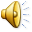 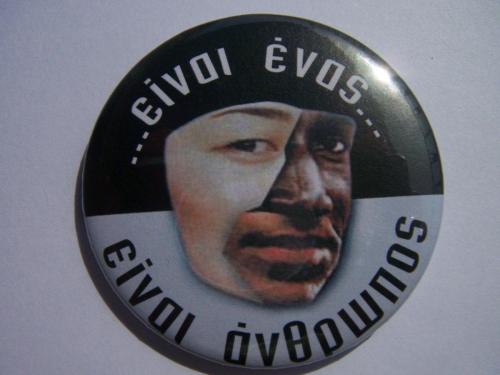 Μια εικόνα χίλιες λέξεις
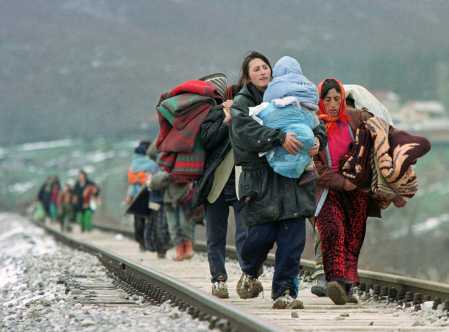 Αθώες ζωές που βρίσκονται σε κίνδυνο
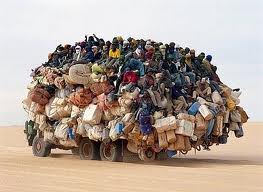 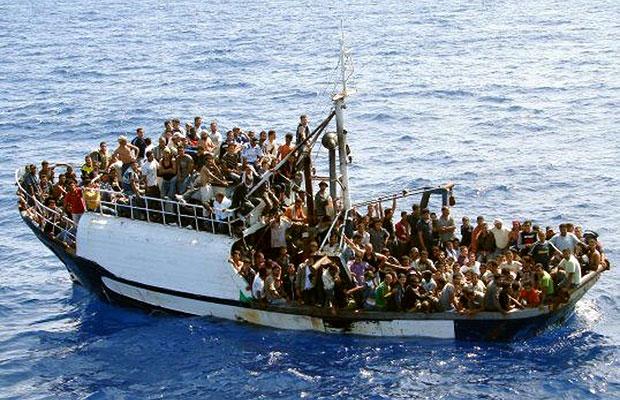 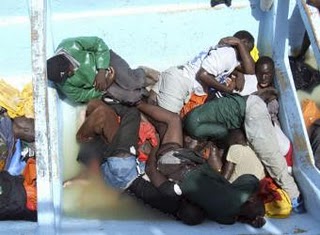 Μία ελπίδα
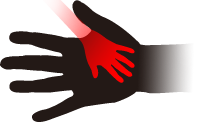 ΈΝΑ ΧΕΡΙ ΒΟΗΘΕΙΑΣ
ΓΙΑ ΝΑ ΣΩΘΕΙ ΜΙΑ ΖΩΗ
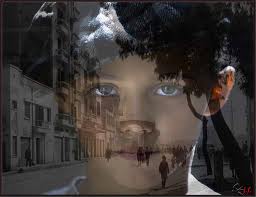 Άθλιες συνθήκες διαβίωσης
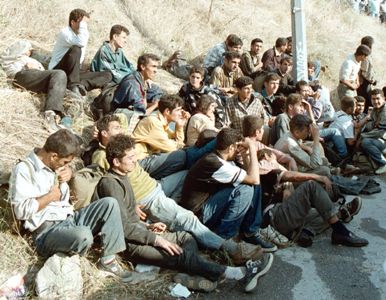 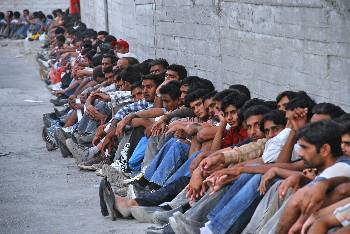 ΟΛΟΙ ΕΧΟΥΜΕ ΔΙΚΑΙΩΜΑ ΣΤΗ ΖΩΗ !  ΌΧΙ ΌΜΩΣ ΣΑΝ ΑΥΤΗ
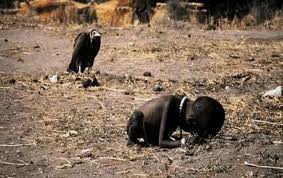 ΟΝΕΙΡΟ ΓΙΑ ΜΙΑ ΚΑΛΥΤΕΡΗ ΠΑΤΡΙΔΑ
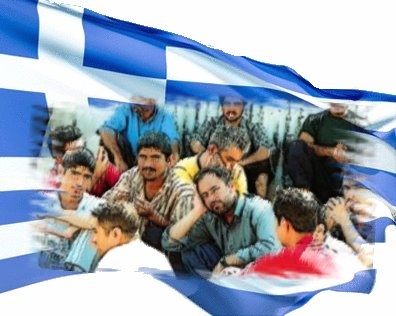 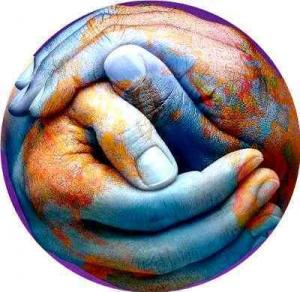 ΤΑ ΟΝΕΙΡΑ ΓΙΝΟΝΤΑΙ ΣΤΑΧΤΗ
ΑΙΤΙΑ…. Ο ΡΑΤΣΙΣΜΟΣ
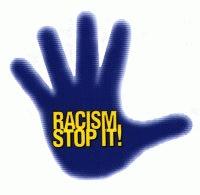 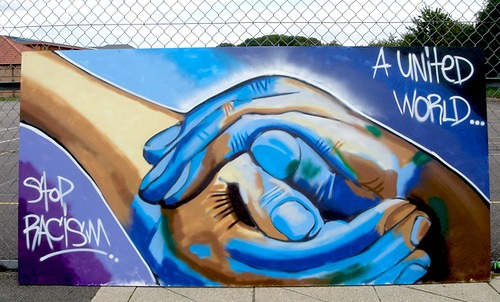 ΡΑΤΣΙΣΤΕΣ
ΚΑΙ ΌΜΩΣ ΕΧΟΥΝ ΤΗΝ ΔΥΝΑΜΗ ΝΑ ΠΑΛΕΨΟΥΝ ΓΙΑ ΤΑ ΑΤΟΜΙΚΑ ΚΑΙ ΚΟΙΝΟΝΙΚΑ ΤΟΥΣ ΔΙΚΑΙΩΜΑΤΑ
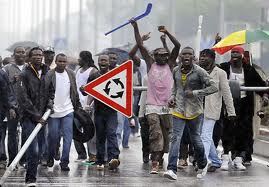 ΠΡΟΣΦΗΓΑΣ
ΠΡΟΣΦΗΓΑΣ
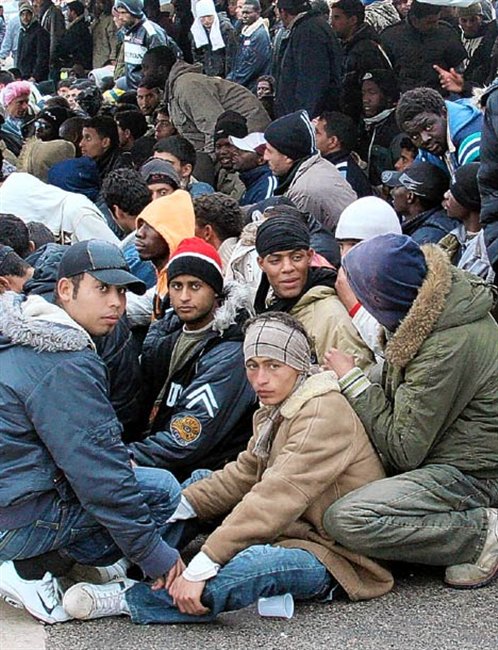 ΠΡΟΣΦΗΓΑΣ
ΠΡΟΣΦΗΓΑΣ
ΠΡΟΣΦΥΓΑΣ
ΠΡΟΣΦΥΓΑΣ
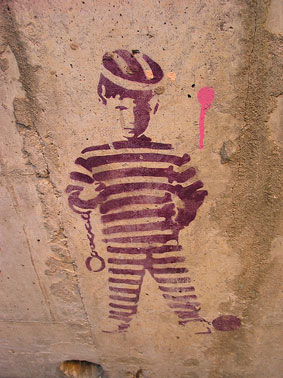 ΠΡΟΣΦΥΓΑΣ
ΠΡΟΣΦΥΓΑΣ
ΑΝΘΡΩΠΙΝΑ ΔΙΚΑΙΩΜΑΤΑ
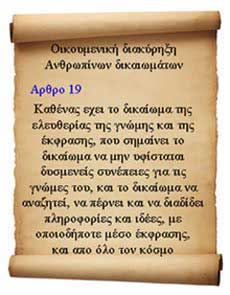 ΜΙΑ ΠΑΤΡΙΔΑ ΜΙΑ ΓΗ
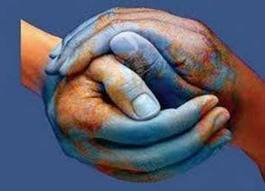